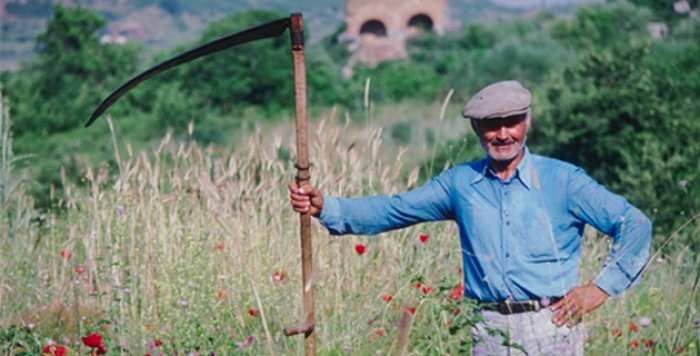 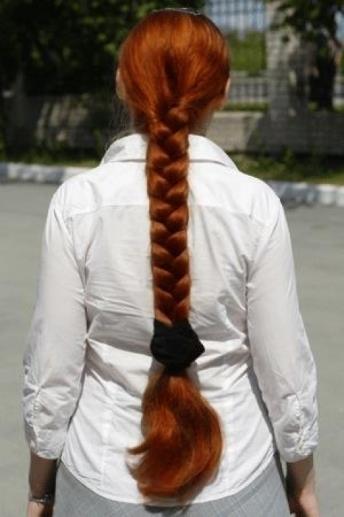 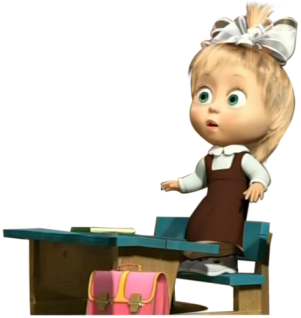 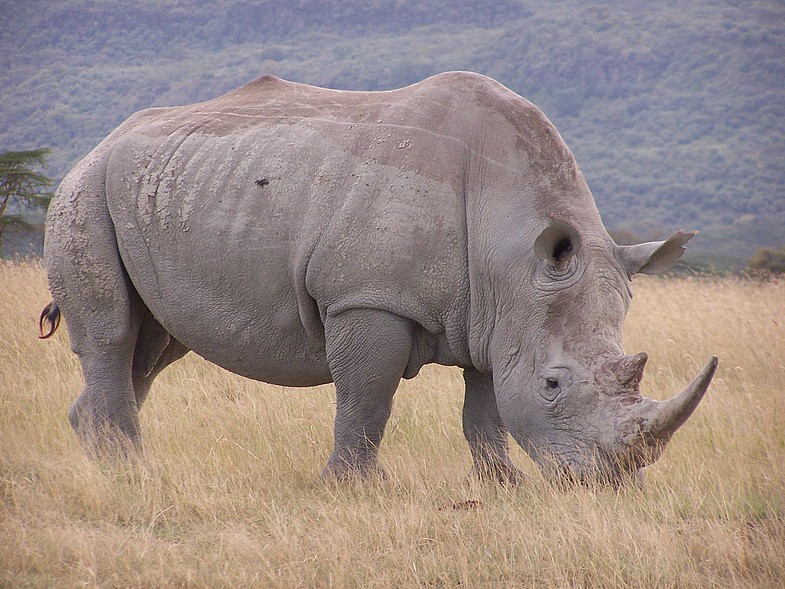 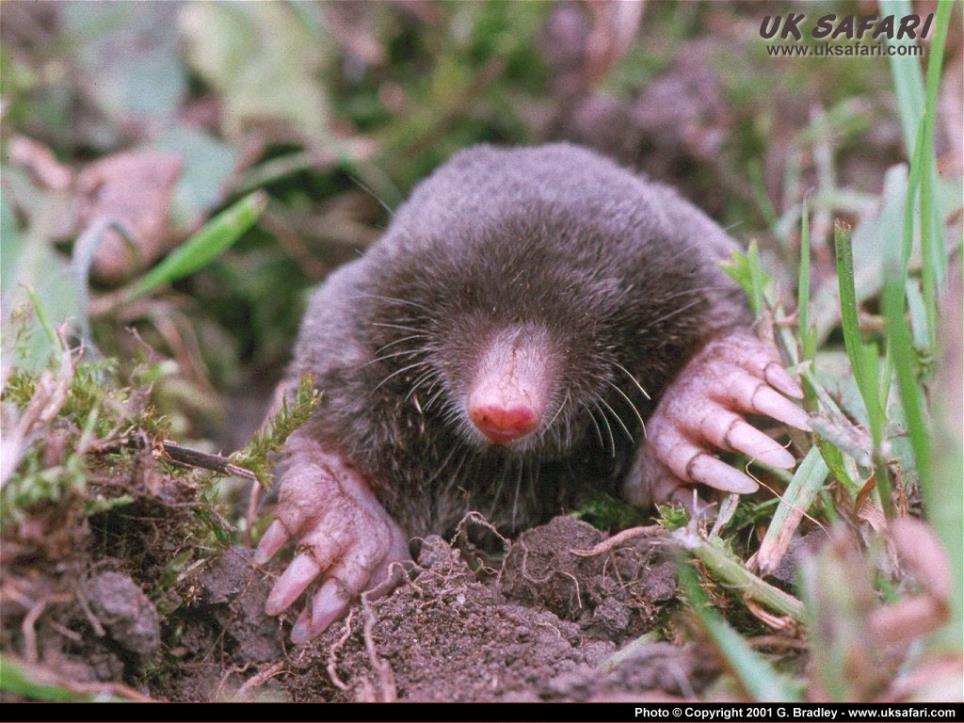 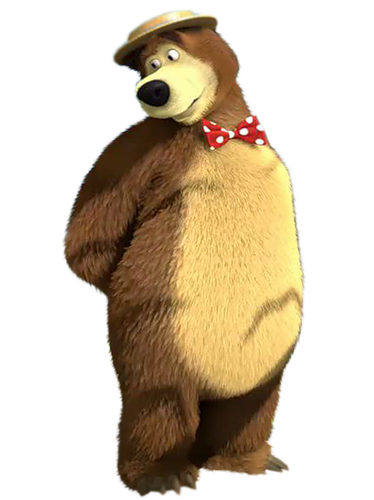 Теперь я знаю…
Теперь я умею…
Теперь я буду…
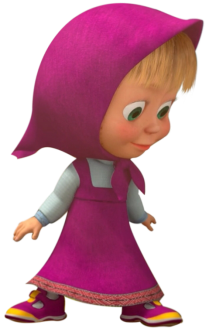 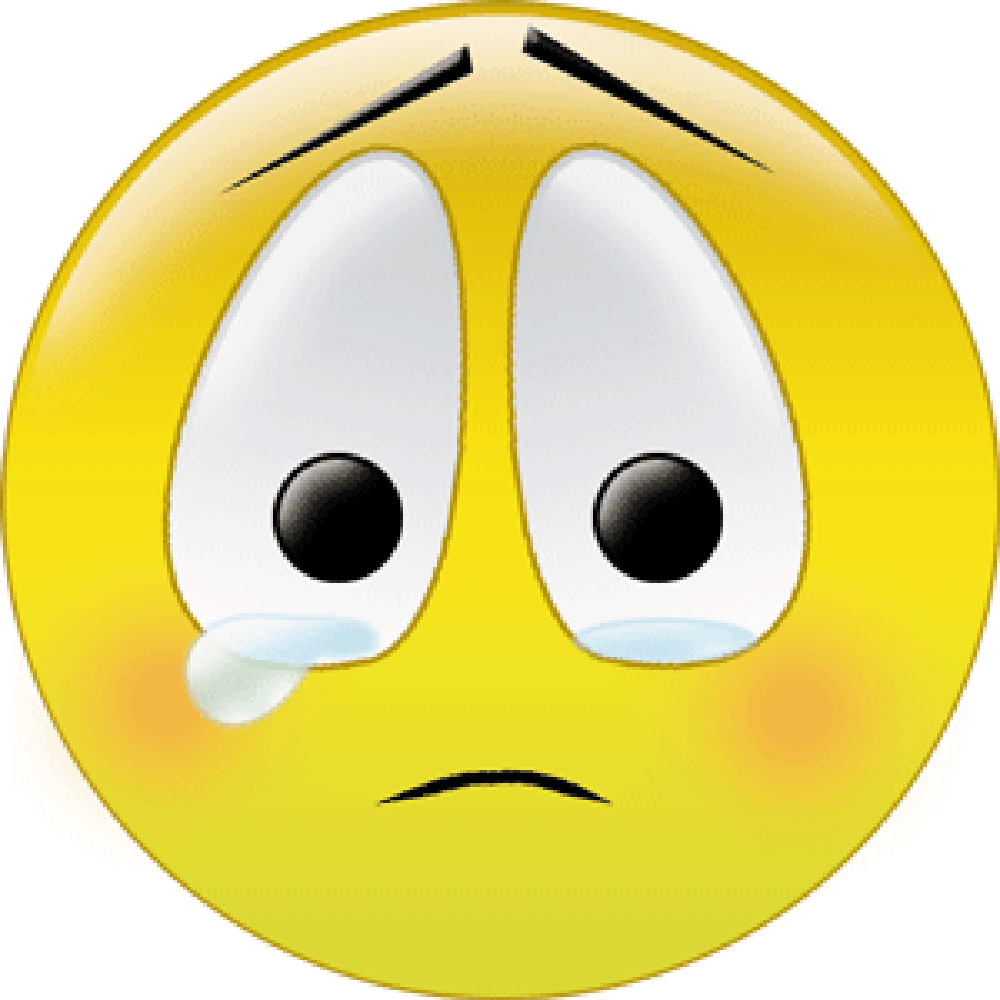 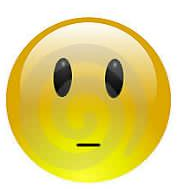